Terve 2: Ihminen, ympäristö ja terveys
Luku 2: Geneettinen perimä ja sosiaalinen perimä
Terveyden geneettinen perusta
hedelmöittyneen munasolun geneettinen perimä peräisin isän siittiösolusta ja äidin munasolusta  puolet geeniperimästä isältä ja puolet äidiltä 
jokaisen perimä yksilöllinen ja ainutlaatuinen 
lähisukulaisten perimät muistuttavat toisiaan, erot kasvavat, mitä kauemmas sukulaisuussuhteissa edetään 
perintötekijät eli geenit sijaitsevat solun tumassa olevissa kromosomeissa 
koostuvat DNA:sta
sisältävät ohjeet elimistön rakenteita ja toimintoja varten
vaikuttavat monien fyysisten ja psykososiaalisten ominaisuuksien kehittymiseen ja ilmenemiseen (esim. pituus ja temperamentti)
Mutaatiot ja epigeneettiset merkit
mutaatio = muutos solun DNA:ssa 
─ aiheuttajina esim. UV-säteily ja tietyt kemikaalit (esim. alkoholi)
─ elimistö korjaa suurimman osan
─ haittaavat geenien normaalia toimintaa
jos mutaatio tapahtuu tavallisessa solussa (esim. ihosolu), voi muodostua paikallisia syöpäkasvaimia
jos mutaatio tapahtuu sukusolussa, se voi periytyä jälkeläiselle ja lisätä riskiä sairastua esim. sydän- ja verisuonitauteihin 
─ voi koskea myös kromosomien lukumäärää (esim. Downin syndrooma)

epigeneettinen merkki = perimään väliaikaisesti kiinnittyvä, kemiallinen merkki
─ aiheutuvat esim. ravinnosta, tupakoinnista ja alkoholin käytöstä
─ muuttavat geenien toiminnan säätelyä
─ liittyvät joidenkin sairauksien syntyyn ja periytymiseen
─ terveelliset elämäntavat vaikuttavat myönteisesti geenien säätelyyn
[Speaker Notes: Opiskelija kirjoittaa monisteeseen mutaation ja epägenettisen merkin määrritelmän]
Terveyttä ja toimintakykyä tukevat geenit
elimistön normaali toiminta perustuu siihen, että solut toimivat geenien ohjeiden mukaan 
mahdollistavat hyvän terveyden ja toimintakyvyn
ohjaavat esim. aistien ja energia-aineenvaihdunnan rakentumista
suojaavat terveyttä ja toimintakykyä 
vähentävät vaaraa sairastua moniin sairauksiin (esim. tartuntataudit, sydän- ja verisuonisairaudet)
edistävät terveyttä ja toimintakykyä
voivat vaikuttaa esim. hyvän lihasvoiman tai stressinsietokyvyn rakentumiseen ja kognitiivisten taitojen (esim. muisti, oppiminen) kehittymiseen
Perinnölliset ja monitekijäiset sairaudet
geeniperimä voi myös rajoittaa ja heikentää terveyttä ja toimintakykyä
vaikuttaa esim. alttiuteen sairastua ja taudinkulkuun lähes kaikissa sairauksissa
Perinnölliset sairaudet
perimällä tärkeä osuus synnyssä ja kehittymisessä
yksi virheellinen geeni tai geenipari aiheuttaa sairauden lähes ympäristöolosuhteista riippumatta
ilmenevät yleensä aikuisikään mennessä
harvinaisia (esim. AGU-tauti)
Monitekijäiset sairaudet
perimä altistaa sairauksille
geenit, ympäristötekijät ja elämäntavat vaikuttavat sairauksien syntyyn ja kehittymiseen yhdessä
kehittyvät hitaasti ja ilmenevät keski-iässä ja vanhuudessa
väestössä suhteellisen yleisiä (esim. sydän- ja verisuonitaudit)
[Speaker Notes: AGU: hermosto rappeutuu vähitellen johtaa kehitysvammaisuuteen ja kuolemaan, Sallan tauti: vaikeaan kehitysvammaisuuteen johtava tauti(nimi:sillä alueella esiintyy eniten), Pohjoinen epilepsia(Kainuu, iänmyötä esiintyy kehitysvammaisuutta]
Sosiaalinen perimä
perheessä, koulussa ja yhteiskunnassa vallitsevat arvot, asenteet, kokemukset ja käyttäytymismallit sekä monenlaiset elämässä selviytymiseen liittyvät tiedot, taidot ja tavat 
siirtyy sukupolvelta toiselle sosiaalisissa vuorovaikutussuhteissa
voi olla terveyden kannalta myönteistä tai kielteistä
parhaimmillaan vahvistaa yksilön voimavaroja ja näkyy esim. terveellisten elämäntapojen omaksumisena vanhemmilta tai isovanhemmilta
voi vaarantaa terveyden ja näkyä esim. päihteiden käytön siirtymisenä vanhemmilta jälkipolville  
Myös köyhyys voi periintyä
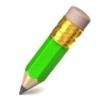 Sosiaalinen perintö
•	Vaikuttavia tekijöitä
vanhempien sosiaalinen asema 
* koulutus
* työllisyys
* terveystila
* suhde päihteisiin
historialliset tekijät
*	sota / rauha
*	kulttuuri
•	Voidaan vaikuttaa yhteiskuntapolitiikalla
8
Sosiaalinen pääoma (1/2)
kuvaa ihmisten tai yhteisöjen (esim. perhe) välisiä sosiaalisia suhteita ja niissä syntyvää vuorovaikutusta, luottamusta ja yhteisöllisyyttä
yksilö perii sosiaalista pääomaa vanhemmiltaan
esim. perheen sosiaaliset suhteet voivat vaikuttaa sosiaalisten taitojen ja suhteiden kehitykseen koko elämän ajan 
yksilö myös omaksuu sosiaalista pääomaa esim. päiväkodissa ja koulussa 
jos kasvuympäristössä riittävästi tukea ja luottamusta, halu toimia yhdessä ja yhteisön hyväksi vahvistuu ja yksilölle muodostuu lisää sosiaalista pääomaa 
yksilön sosiaalinen pääoma karttuu koko elämän ajan
Sosiaalinen pääoma (2/2)
joskus terveyden kannalta riittämätön
voi johtua esim. vanhempien heikosta toimeentulosta tai sosiaalisesta asemasta ja erilaisten ongelmien kasaantumisesta lapsuuden kasvuympäristössä
sosiaalista pääomaa voi vahvistaa läpi elämän
esim. työ, vapaaehtoistoiminta ja harrastukset vahvistavat vuorovaikutustaitoja ja sosiaalisia verkostoja 
yhteisön (esim. perhe, ystävät, päiväkoti, koulu) antama aika ja tuki tärkeää
lainsäädäntö, sosiaalipolitiikka ja vakaa talouden tila voivat tukea sosiaalisen pääoman muodostumista yhteiskuntatasolla
Sosiaalisen perimän ja pääoman terveysvaikutukset
yksilö
lapsuuden suotuisat kasvuolosuhteet tuottavat aikuisiän terveyttä ja toimintakykyä – epäsuotuisat  voivat johtaa terveyden heikkenemiseen
sosiaalinen pääoma suojaa yksinäisyydeltä ja edistää mielenterveyttä – riittämätön  sosiaalinen pääoma laskee elämänlaatua ja saattaa johtaa esim. syrjäytymiseen
yhteisö
yhteisön tarjoama sosiaalinen tuki ja mahdollisuudet osallistua luovat yksilöille onnistumisen tunteita  kartuttaa yhteisön sosiaalista pääomaa ja lisää yhteisöllisyyttä  
sosiaalinen pääoma edistää terveyttä ja hyvinvointia sekä lisää luottamusta yhteiskunnan toimintaan
Vertailuna voidaan ajatella rahallista pääomaa ja sosiaalista pääomaa
Sosiaalinen pääoma karttuu sitä paljon ”tuhlaamalla” ja rahallinen taas pienenee